Objectives
Understand the need for validation checks and be able to write algorithms to implement each validation check including:
Range check
Length check
Type check
Presence check
Format check
Check digit
Starter
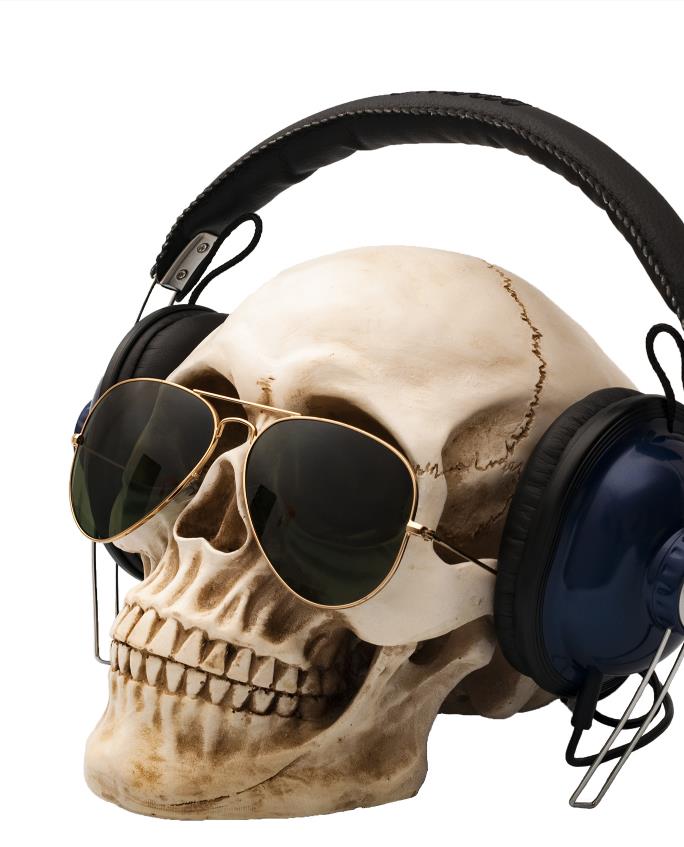 A music app contains the following code:
INPUT age
OUTPUT "You are", age, "years old"
What is output from this program if the user enters:
5, 15 or 215?
What is the problem with the program and how can it be fixed?
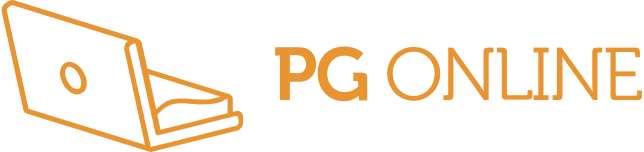 Starter
INPUT age
OUTPUT "You are", age, "years old"
Inputs:		5, 15, 215Outputs: 	You are 5 years old				You are 15 years old				You are 215 years old
The problem with the program:
It doesn’t validate the number being input, so it will allow negative ages, or ages well beyond that possible for a human
Validation
Validation is checking an input to see that it is realistic or conforms to a set of rules
Complete the table below with the types of validation checks that are given at the bottom of the slide
Checks: Presence, Format, Length, Range, Type
Validation
Validation is checking an input to see that it is realistic or conforms to a set of rules
Complete the table below with the types of validation checks that are given at the bottom of the slide
Checks: Presence, Format, Length, Range, Type
Example
What sort of validation check is made in this algorithm?
OUTPUT "Please enter postcode:"USERINPUT Postcode
IF LENGTH(Postcode) < 6 OR    LENGTH(Postcode) > 8  THEN
    OUTPUT "Invalid postcode"
ENDIF
Rewrite the algorithm so that the program keeps asking the user to enter a postcode until the entry is valid
Solution
The validation is a length check
You need a WHILE or a REPEAT loop to keep asking the user until a valid input is entered
OUTPUT "Please enter postcode:"Postcode ← USERINPUT
WHILE LENGTH(Postcode) < 6 OR       LENGTH(Postcode) > 8 THEN
    OUTPUT "Invalid postcode – please             re-enter")    USERINPUT Postcode
ENDWHILE
Presence check
In a presence check we are just checking that something has been input
UsernameEntered  FALSEUsername  ""WHILE NOT UsernameEntered DO    INPUT Username    IF Username <> ""      THEN        UsernameEntered  TRUE
Explain what the above code does
How could you make a length check?
Length check
The string length can be used in a comparison
To check that an input has at least eight characters:
ValidNameLength  FALSEName  ""WHILE NOT ValidNameLength DO    INPUT Name    IF LENGTH(Name) >= 8      THEN        ValidNameLength  TRUE    ENDIFENDWHILE
Range check
A range check is checking a number to see that it is in a range of numbers
To check an age is from 0 to 120, inclusive:
ValidAge  FALSEAge  0WHILE NOT ValidAge DO    INPUT Age    IF Age >= 0 AND Age <= 120 THEN        ValidAge  TRUE    ENDIFENDWHILE
Worksheet 5
Complete Task 1 on Worksheet 5
Type check
A type check makes sure that the data a user enters contains the correct data type
The below code uses a function Type that checks if a variable is of a certain data type
INPUT LengthIF Type(Length, Integer)  THEN    OUTPUT "Valid number"  ELSE    OUTPUT "Invalid – not an integer"ENDIF
Format check
A string can be checked to see that it has the format that is required
Useful functions include:
How could you check a username input contains only letters?
Format check
How could you check a username input contains only letters?
INPUT Username
IF Username.isalpha():    OUTPUT "Valid - all letters"
Worksheet 5
Complete Task 2 on Worksheet 5
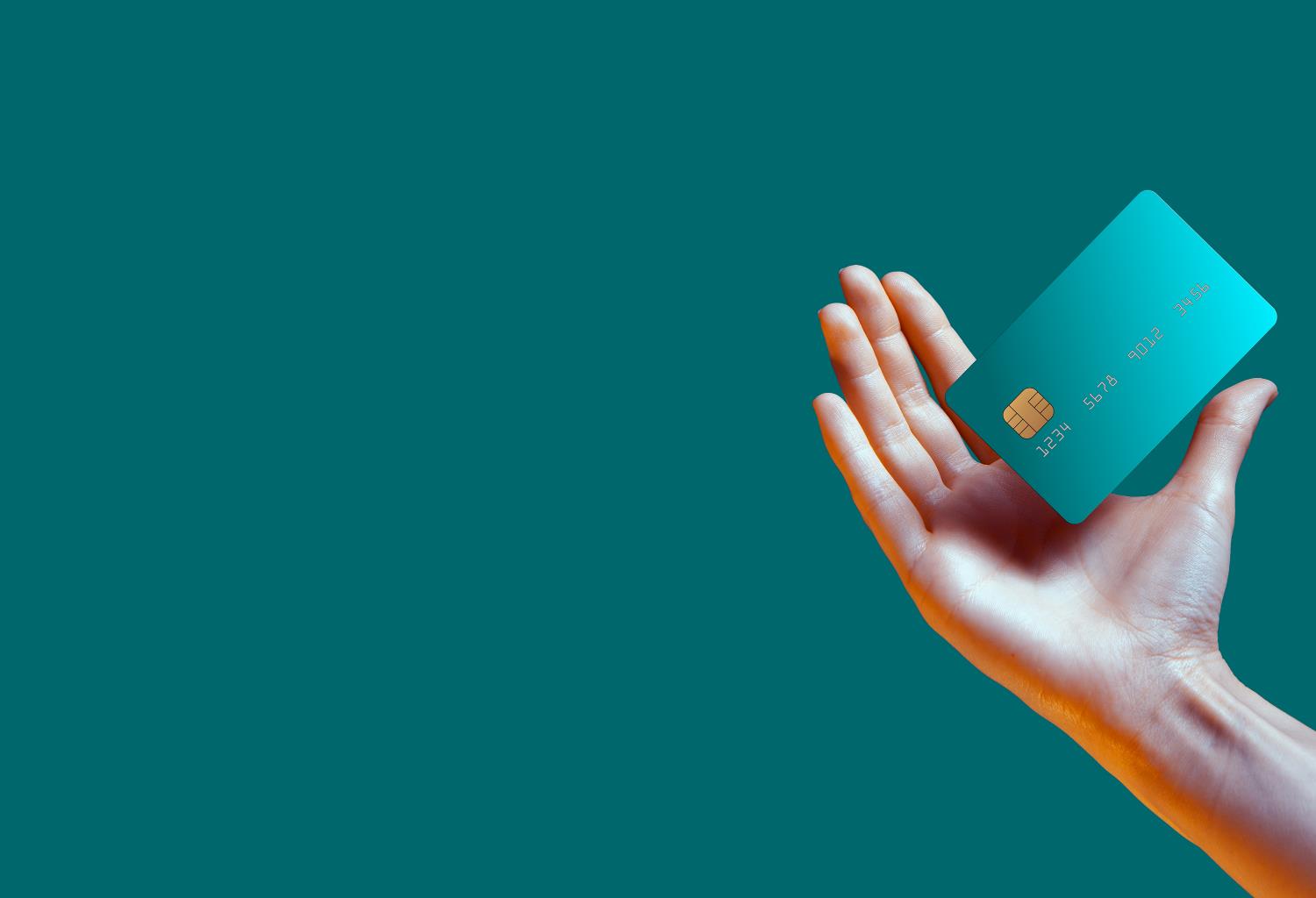 Check digits
A check digit is a digit that is added to the end of a number and used to check that the number is valid
This has many uses including:
Credit card numbers – to check that users have entered a valid number
Barcode numbers – to check that the number on a book has been scanned correctly
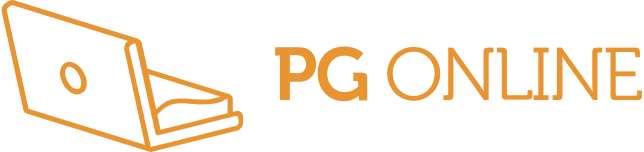 Check digits – example
The number 48371294 has its check digit calculated by adding each number, then taking the final digit of the total found
In this case, the total is 38 so the check digit is 8
Once the data is input, the check digit is generated,if it doesn’t match the number isn’t valid
Check digit
Verification
Validation can only check that the data entered is reasonable
Verification is used to double-check that the data has been typed in correctly
For example, a user setting a new password may be asked to type it in twice
If the two passwords don’t match, they will be asked to enter the password again
This is known as double-entry check
Users may make a visual check of data and then press a button to confirm it is correct
Worksheet 5
Complete Task 3 on Worksheet 5
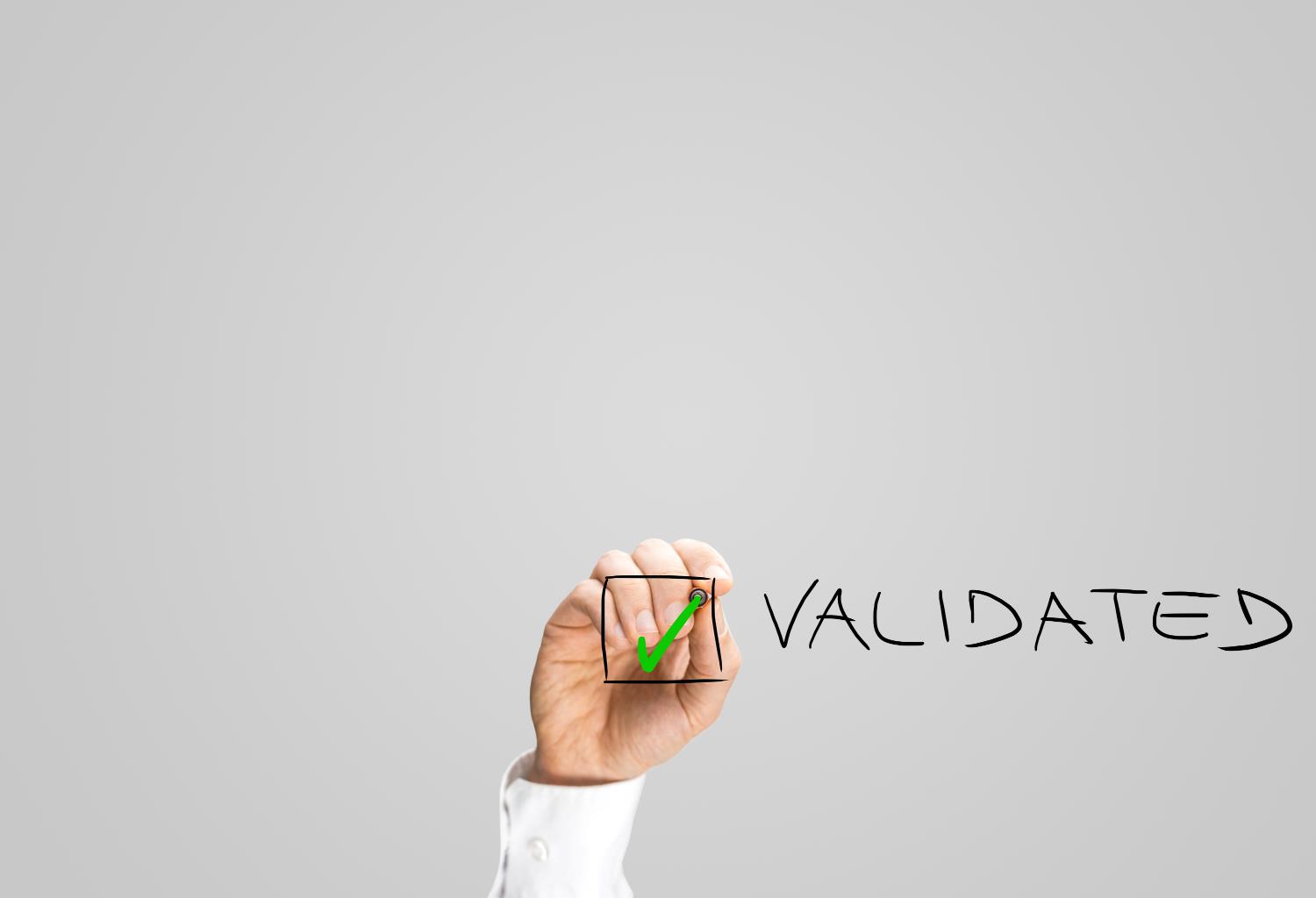 Plenary
Work in pairs to explain the following terms and how they can improve the design of programs
Validation
Verification – including double entry check and visual check
Range check
Length check
Type check
Presence check
Format check
Check digit
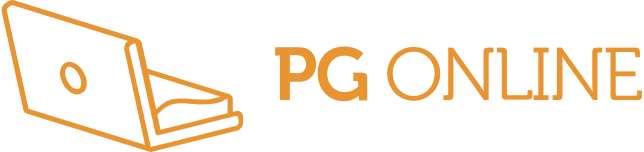 Plenary
Validation – checking that data is reasonable
Verification – double entry – entering the data twice and checking both entries match; visual check – confirming data is as expected
Range check – checking data is between two values
Length check – checking the data is the correct length
Type check – checking data is the correct data type
Presence check – checking that data has been entered
Format check – checking that data conforms to a particular format
Check digit – a digit that is calculated and used to confirm if a number is valid